1st Semester
1920s #4: Prohibition
US Senate rejects Treaty of Versailles
Does NOT join League of Nations 
US becomes isolationist: stays out of foreign affairs
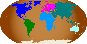 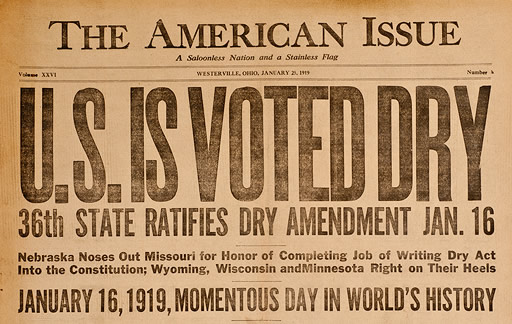 18th amendment
PROHIBITion of making & selling of alcohol 
WHY? 
Causes abuse, crime, accidents 
Women’s group supported it to protect families
Anti-immigrant
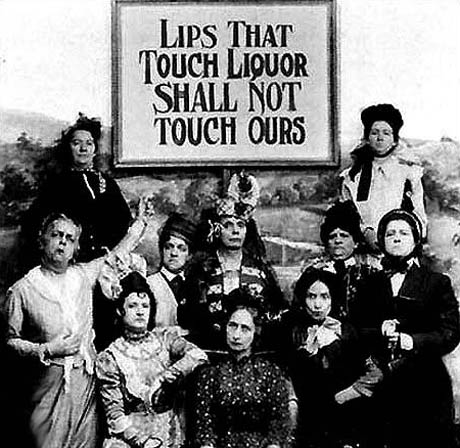 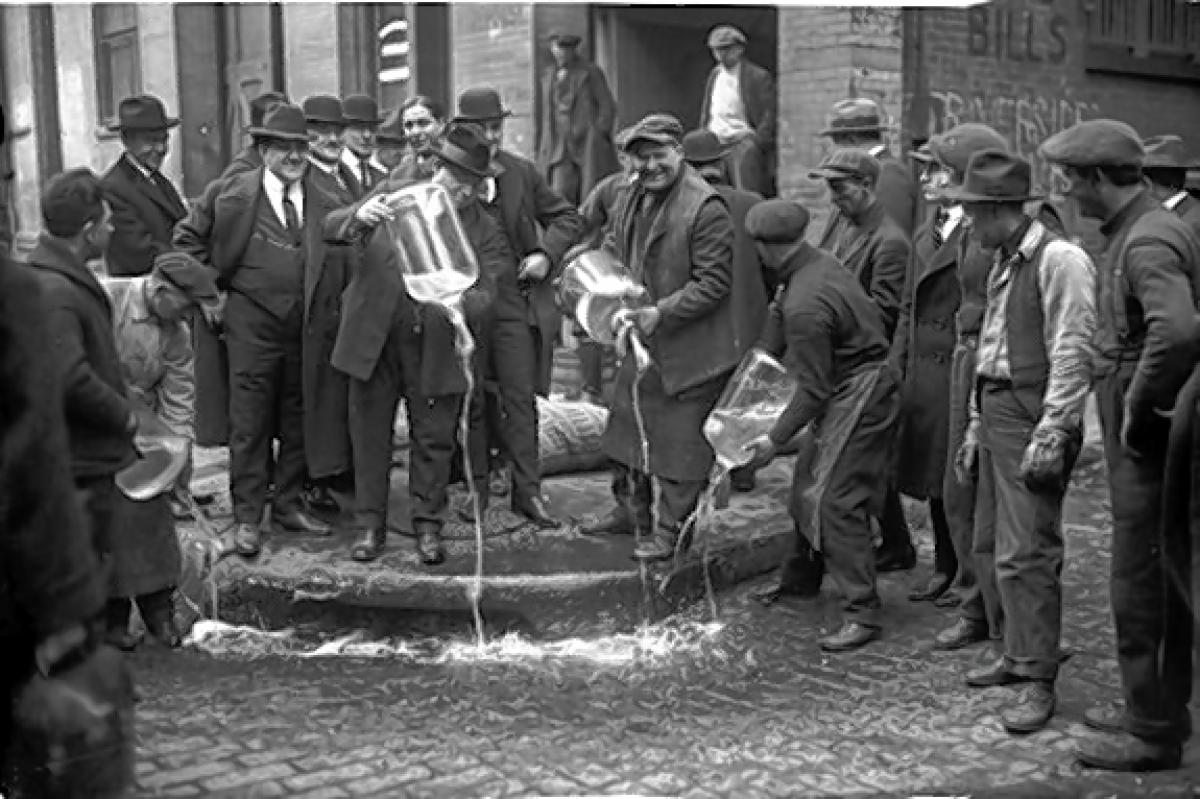 Volstead Act
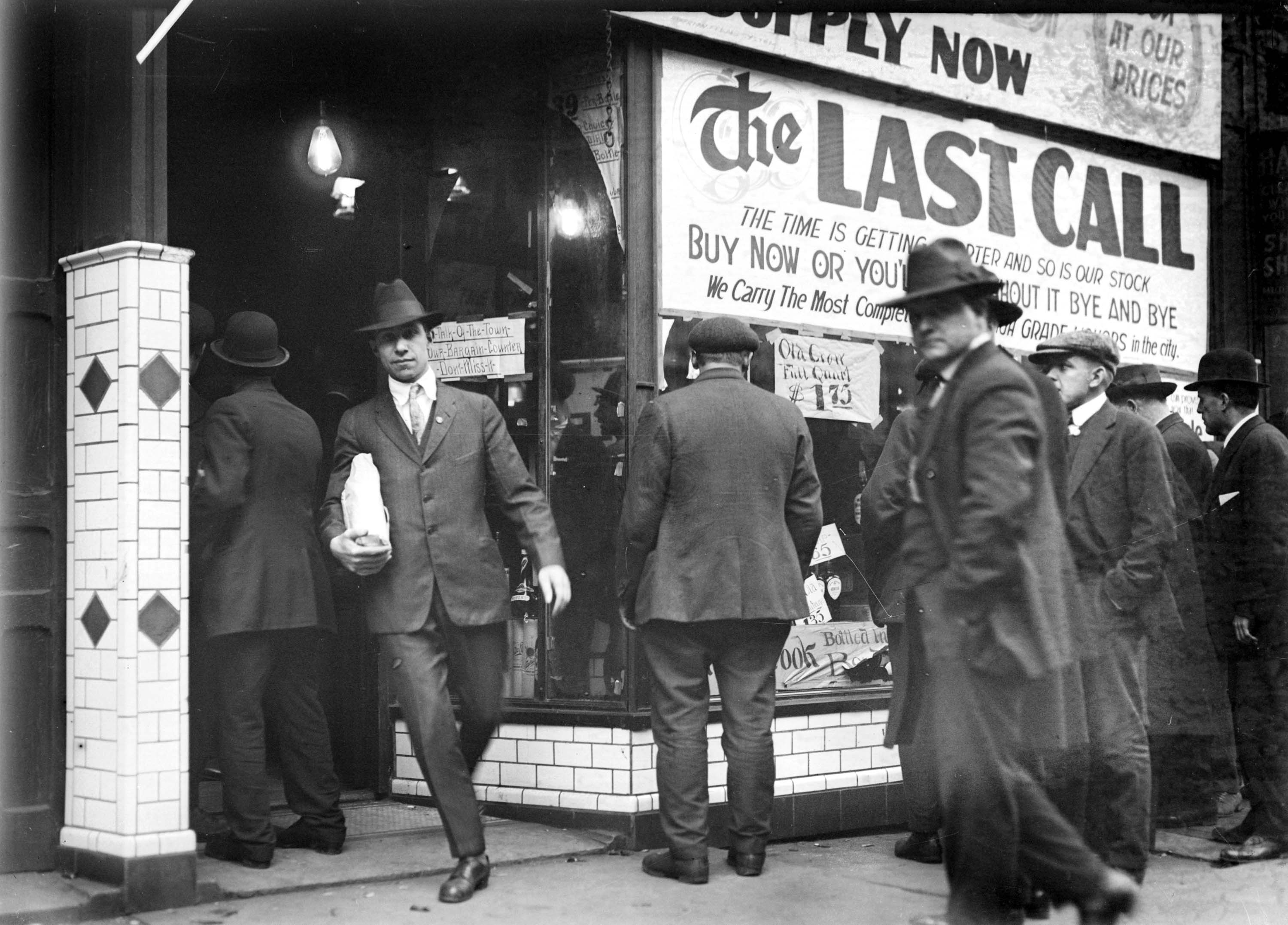 Law enforces amendment
Exceptions for medicine, religion
NO $$$ - could NOT enforce
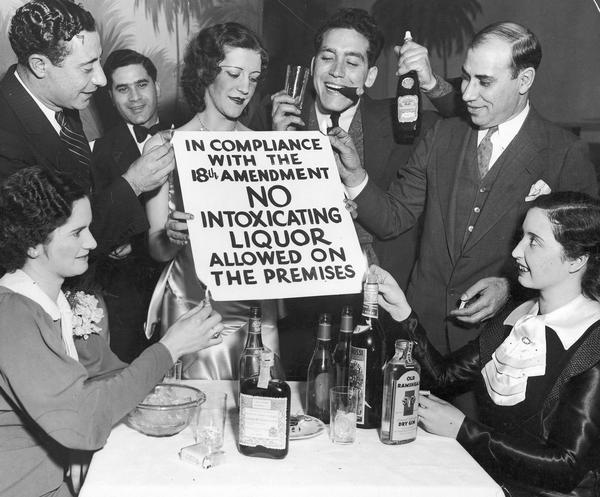 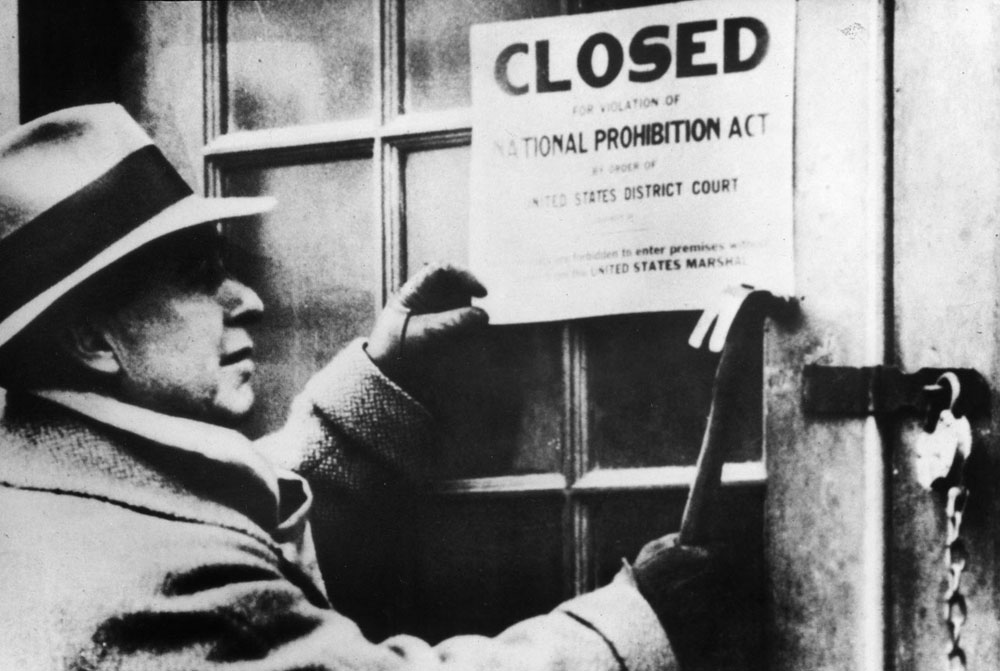 Problems
Speakeasies: Underground clubs / bars 
Bootleggers: illegal sellers of alcohol
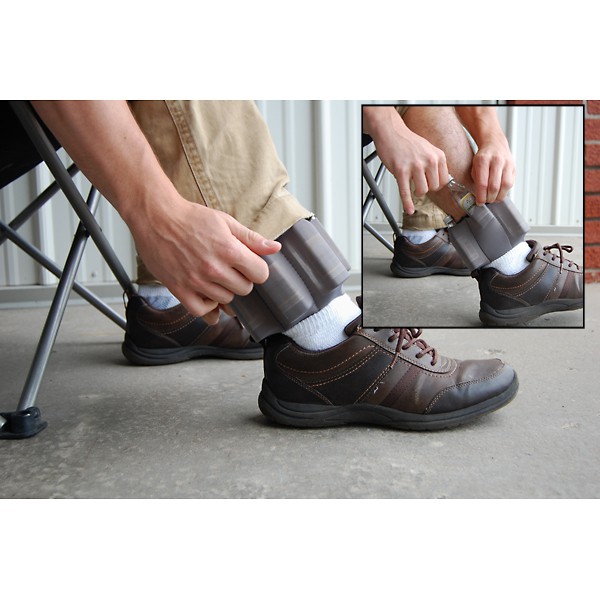 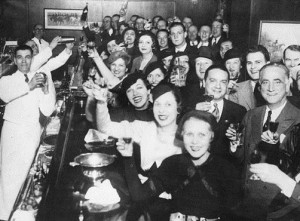 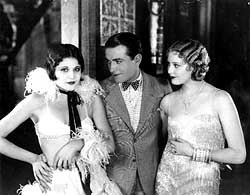 3. Gangsters: often sold alcohol & used violence to control market
Al Capone: controlled Chicago  
St Valentine’s Day Massacre:
Capone’s men dressed as police & gunned down rival gang
4. Corruption
Bribes
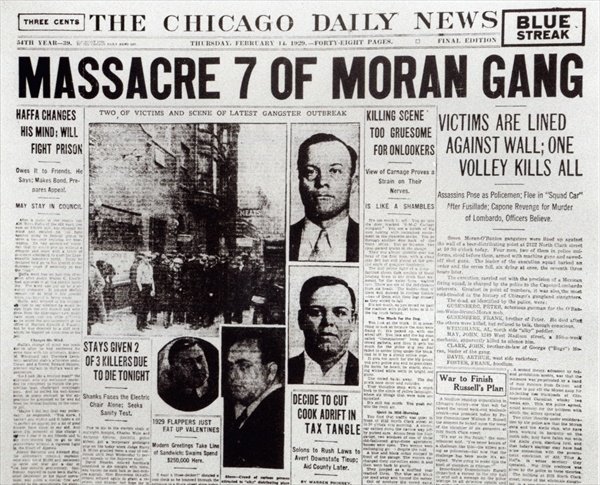 21st Amendment (1933)
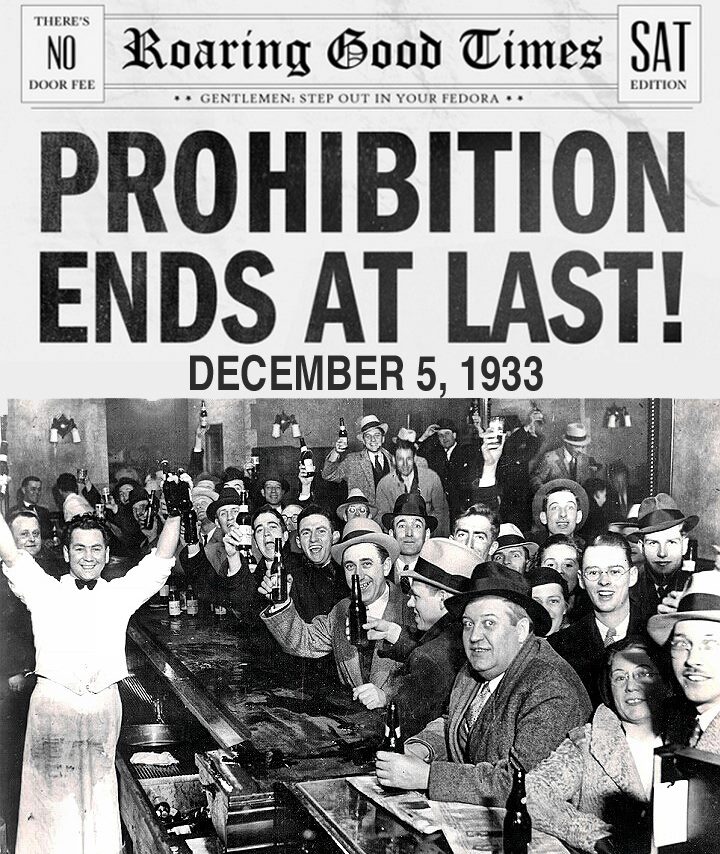 Repealed (undid) 18th
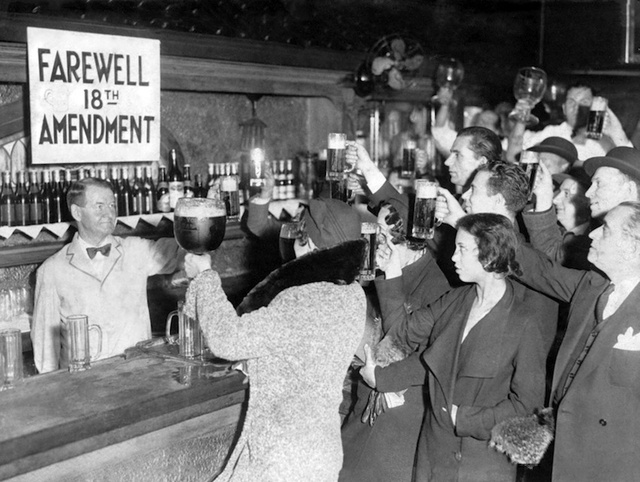